Tema 2. Identitat digital docent i entorns personals d’aprenentatge (PLEs): dels conceptes al perfil
Anna Sánchez-Caballé i Sara BuilsDesembre 2022
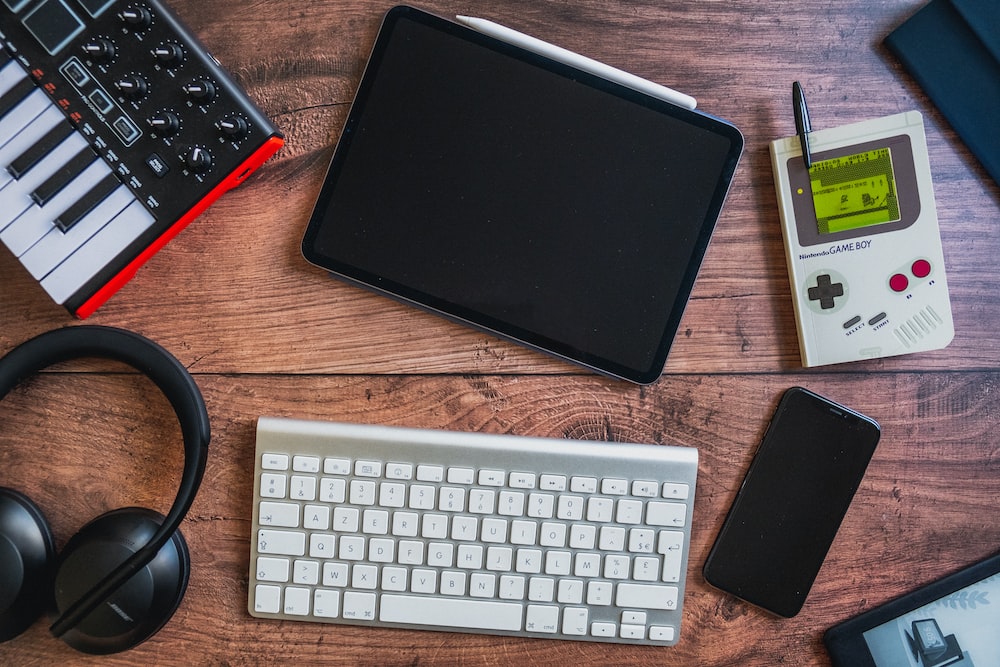 Eines digitals i quotidianitat
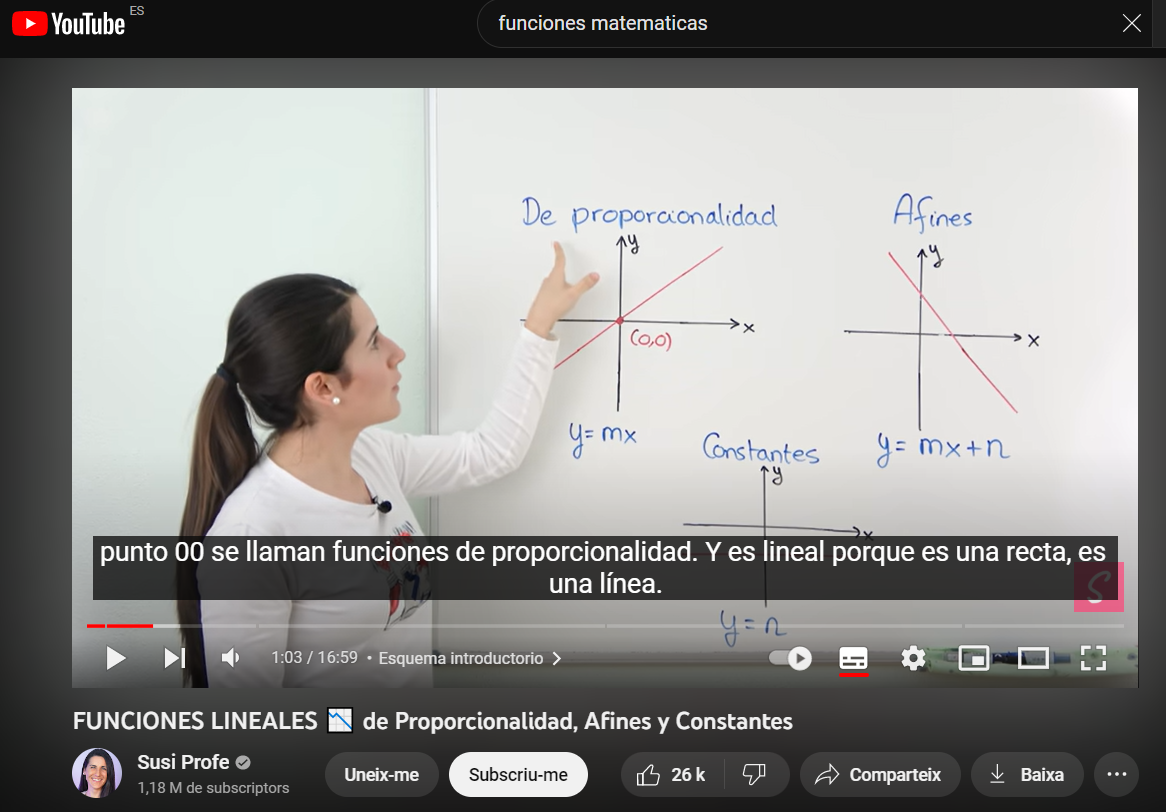 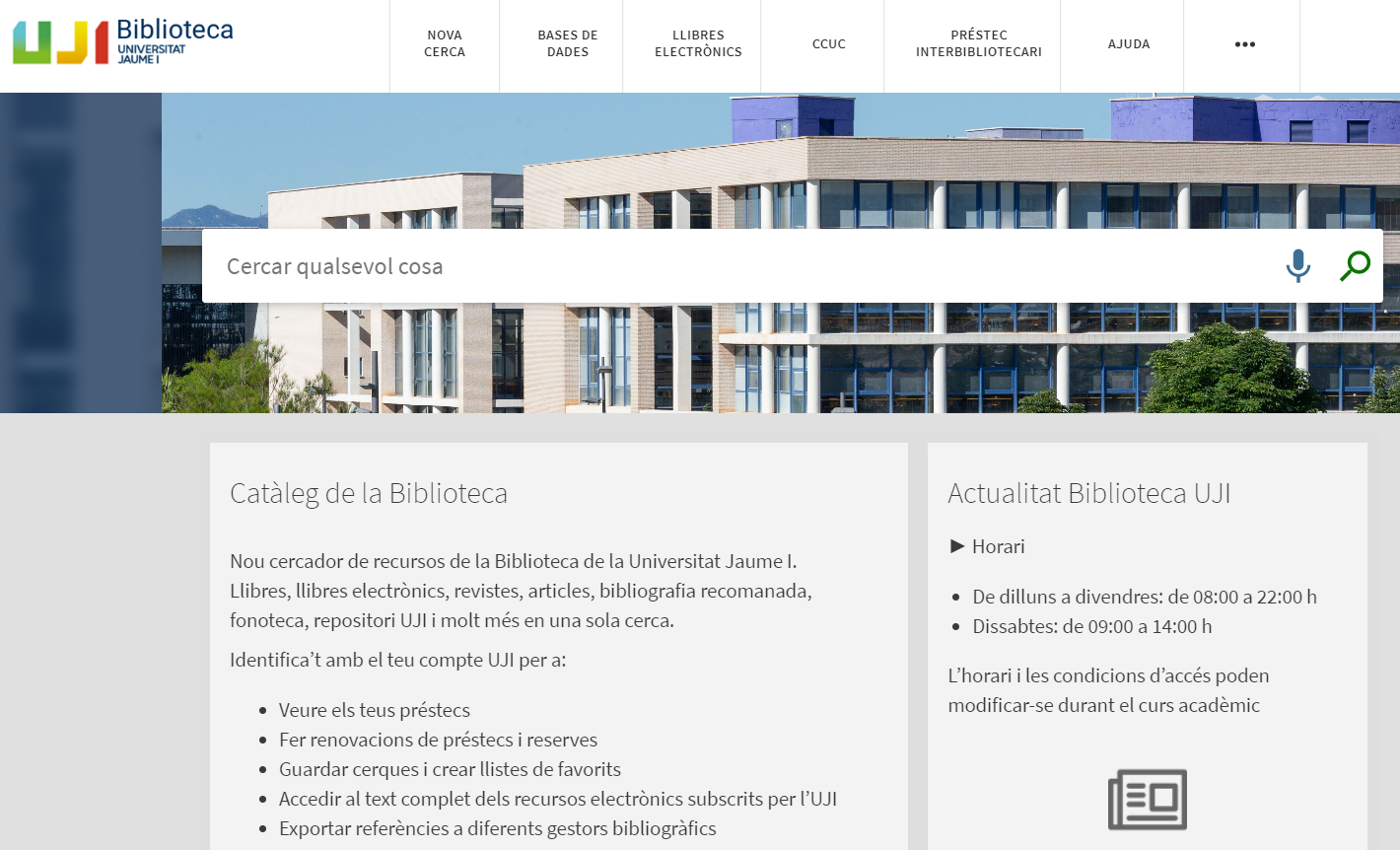 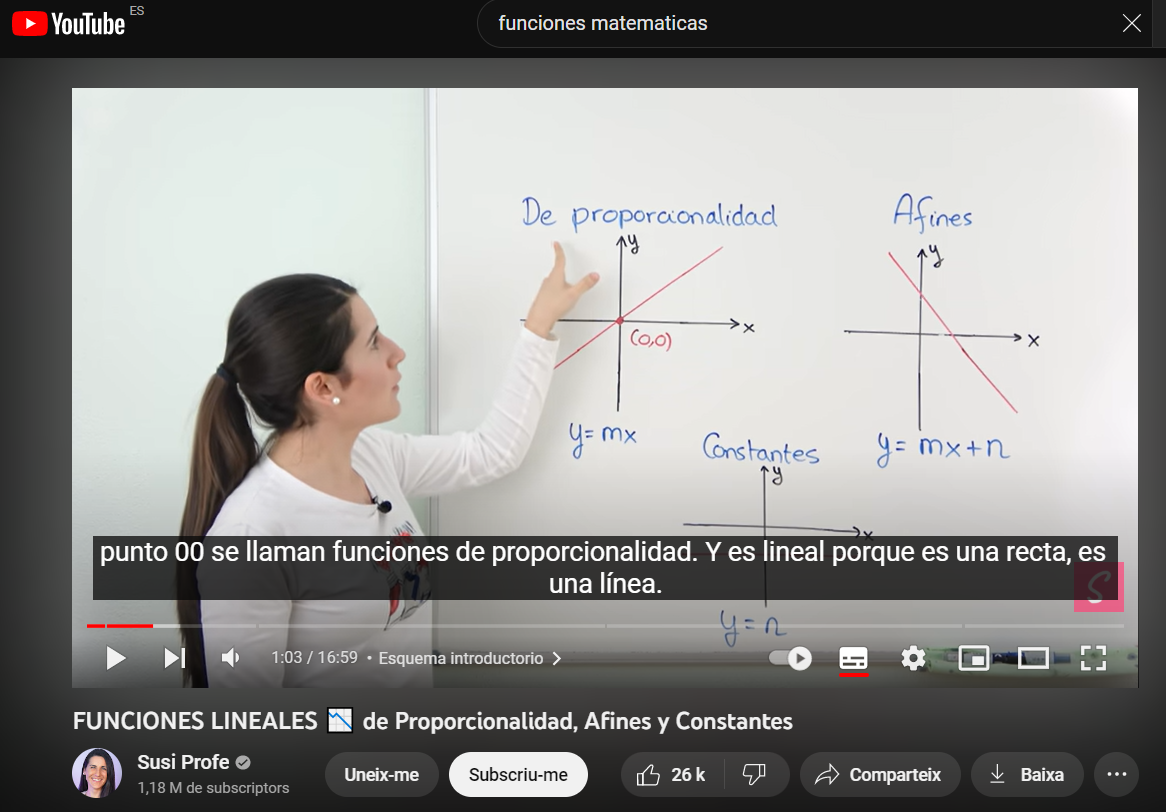 Entorn Personal d’Aprenentatge o Personal Learning Environment
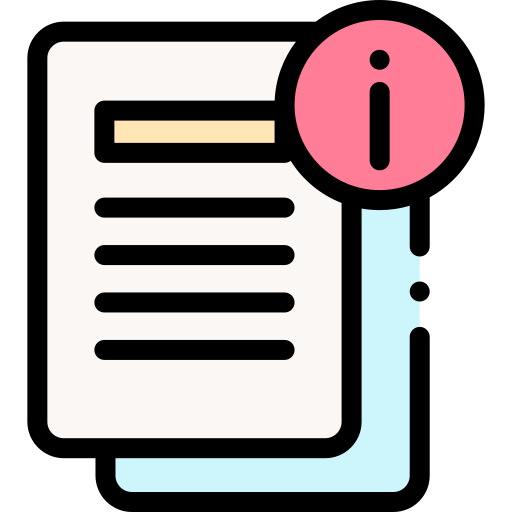 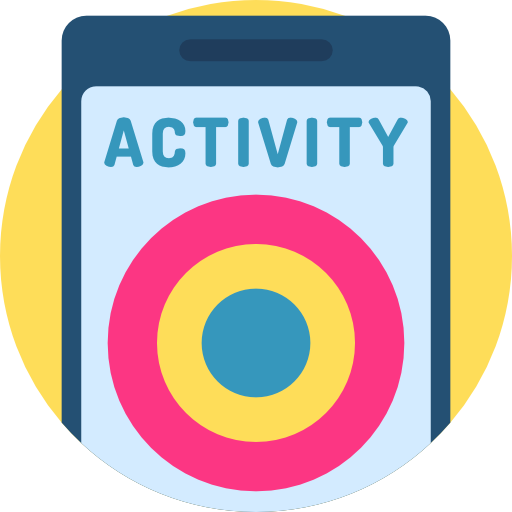 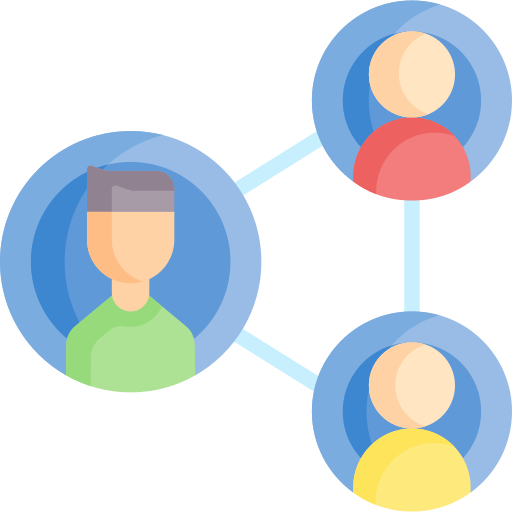 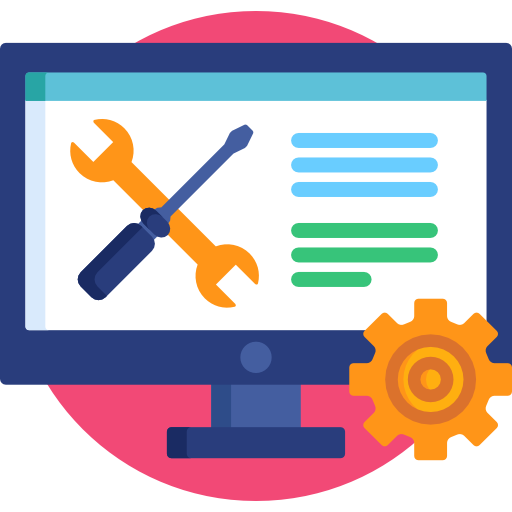 Anna Sánchez-Caballé i Sara Buils acaballe@uji.es i sbuils@uji.es